স্বাগতম
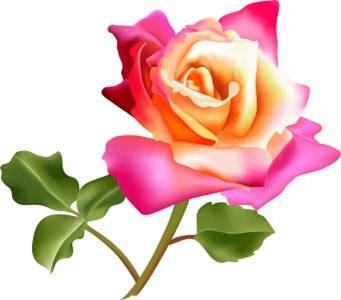 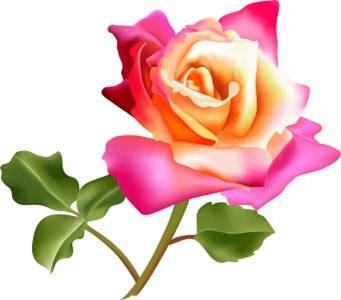 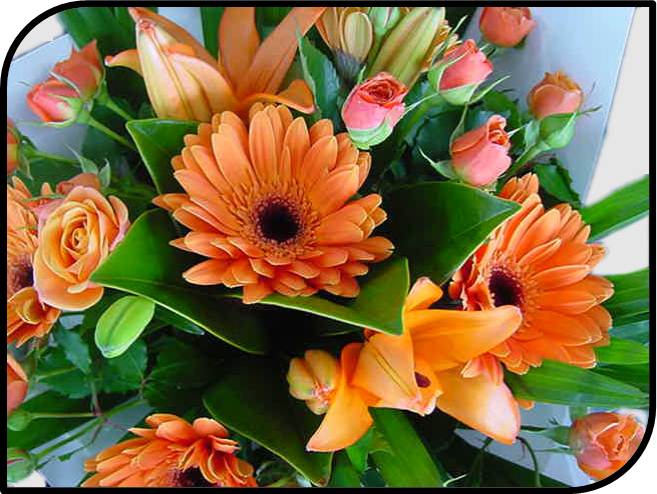 [Speaker Notes: এই স্লাইড এর মাধ্যমে শিক্ষক পরিচিতি ও পাঠ পরিচিতি  থাকবে।]
পরিচিতি
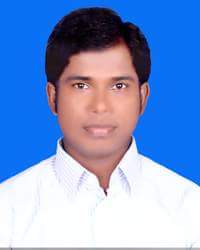 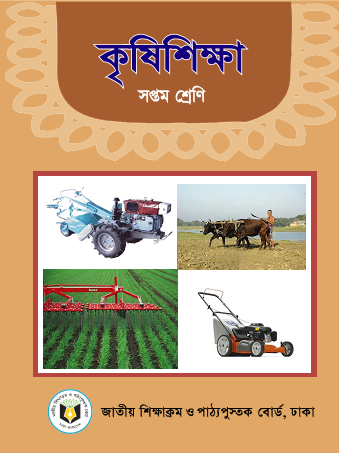 জহির উদ্দিন 
সহকারী শিক্ষক (আইসিটি)
খয়েরবাড়ী দাখিল মাদরাসা 
ফুলবাড়ী , দিনাজপুর
০১৭১৭-৯৯১২৯৬
শ্রেণী: 7ম
বিষয়: কৃষিশিক্ষা
অধ্যায়: ৩, পাঠ-7
নিচেরছবি দুটি ভালো করে লক্ষ কর
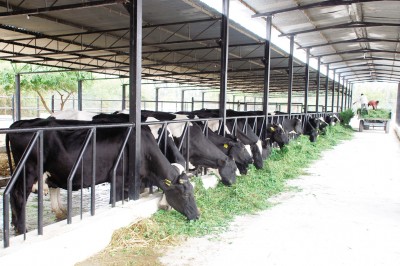 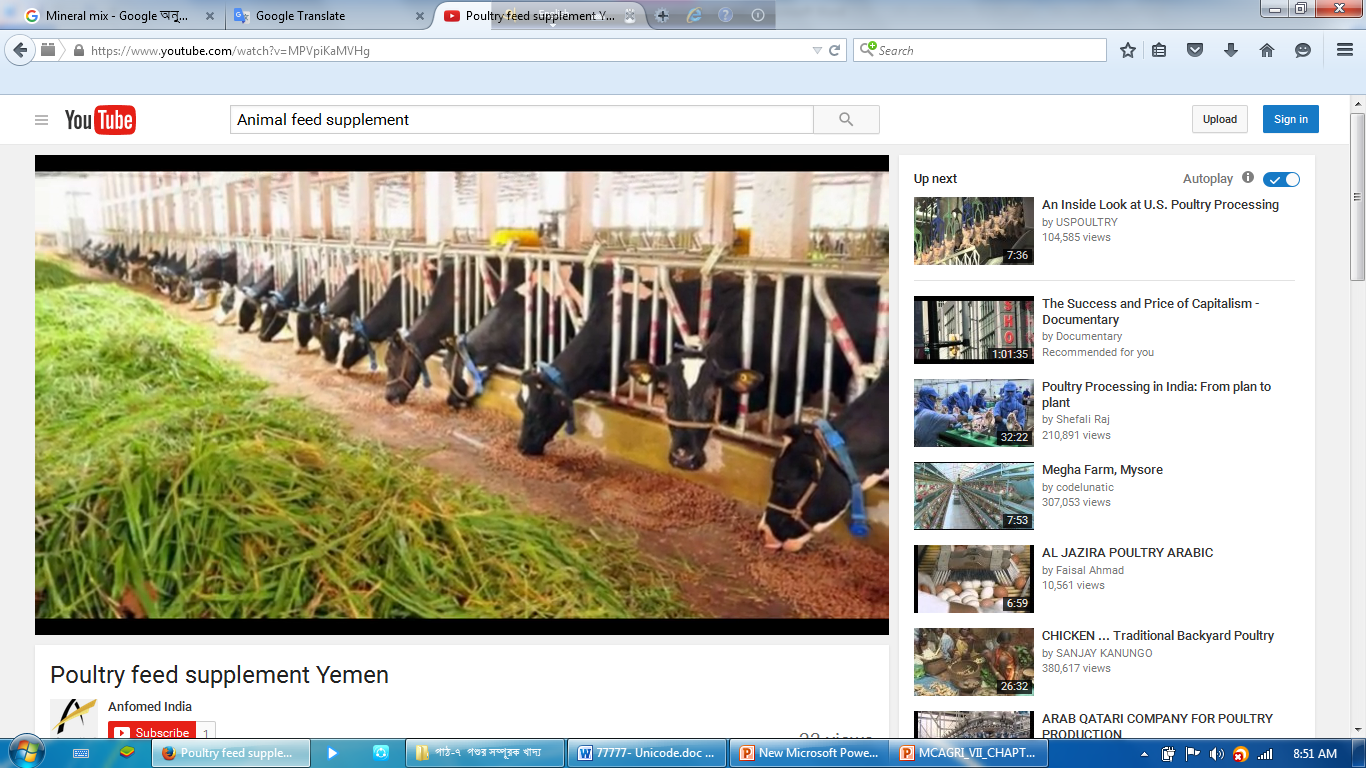 পাঠ শিরোনাম
পশুর সম্পূরক খাদ্য
শিখনফল
এই পাঠ শেষে শিক্ষাথীরা...
পশুর সম্পূরক খাদ্য কেন প্রয়োজন তা বলতে
একটি গাভীকে দৈনিক সুষম খাদ্য খাওয়ানোর তালিকা বর্ণনা করতে পারবে।
সম্পূরক খাদ্য হিসেবে দানাদার খাদ্য মিশ্রণ তৈরি করতে পারবে
আমাদের দেশে পশুখাদ্য হিসেবে ব্যবহার করা হয়
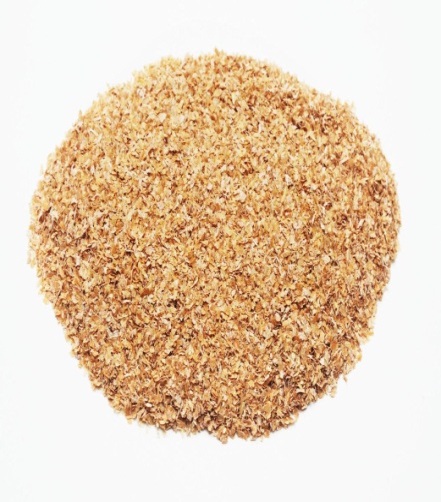 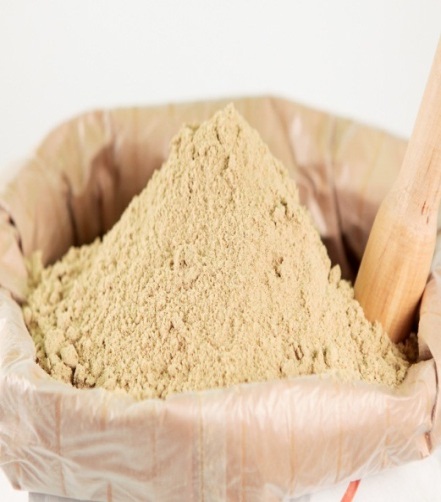 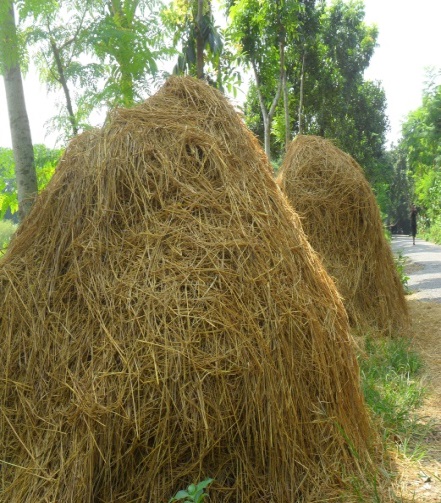 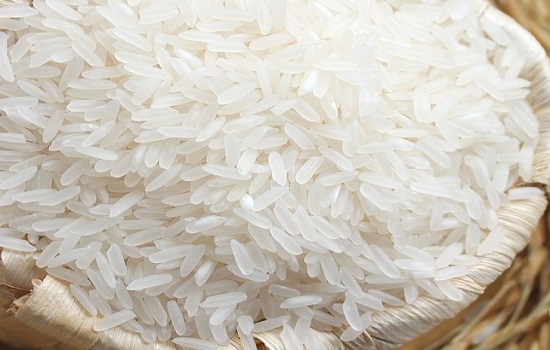 খড়
চাল
ভুসি
কুঁড়া
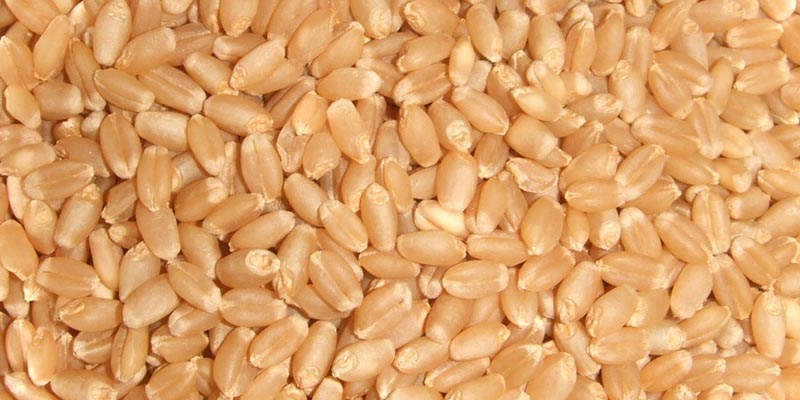 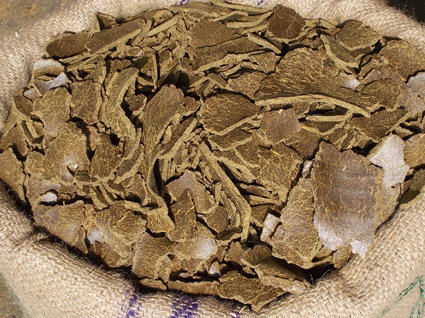 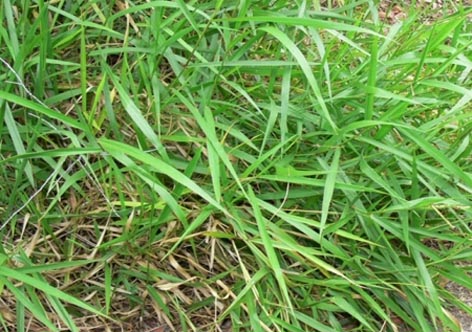 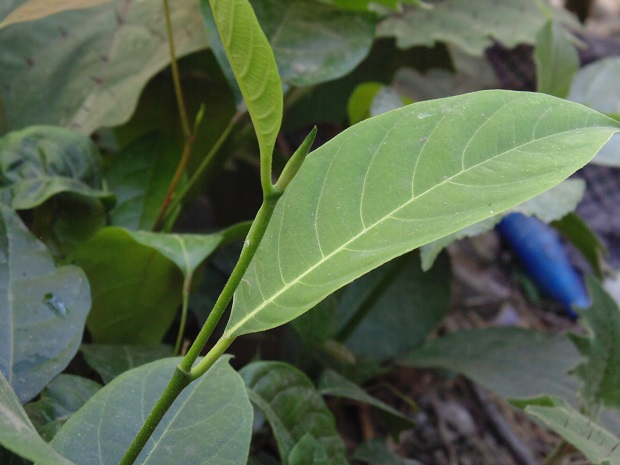 ঘাস
গম
খৈল
গাছের পাতা
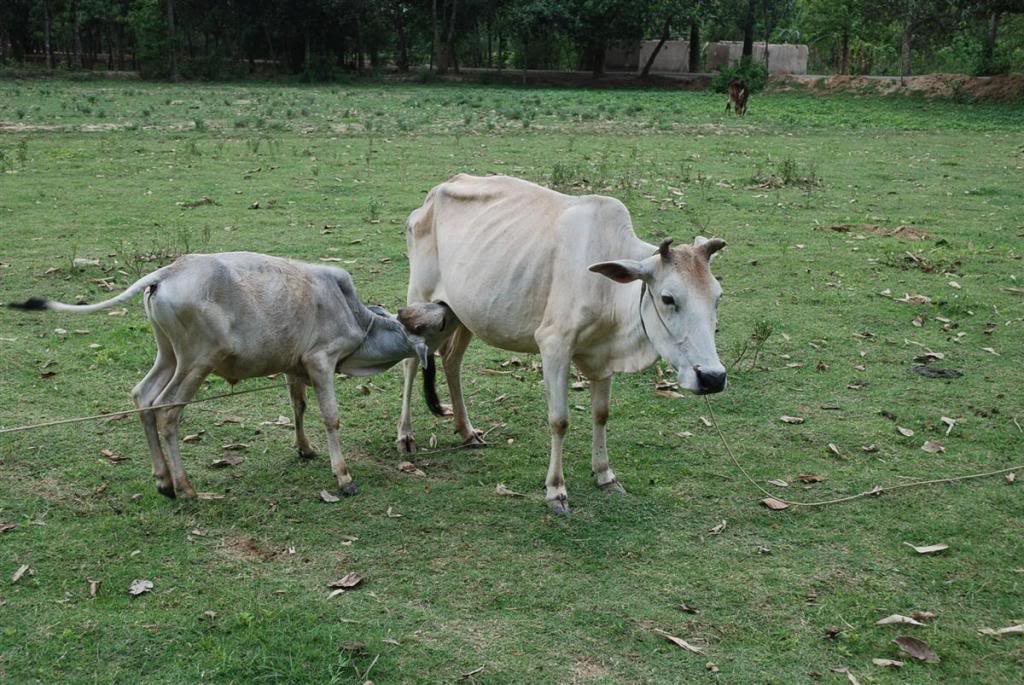 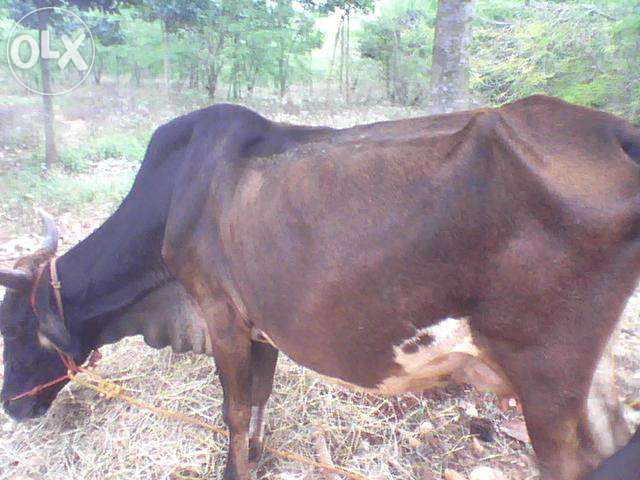 কিন্তু এসব খাদ্যে গবাদিপশু থেকে কাঙিক্ষত উৎপাদন পাওয়া যায় না
তাই গবাদিপশুকে সম্পূরক খাদ্য দেওয়া হয়
সম্পূরক খাদ্য যে ৬টি উপাদান বিবেচনায় রেখে তৈরি করা হয়
আমিষ
শর্করা
পানি
সম্পূরক
খনিজ
চর্বি
ভিটামিন
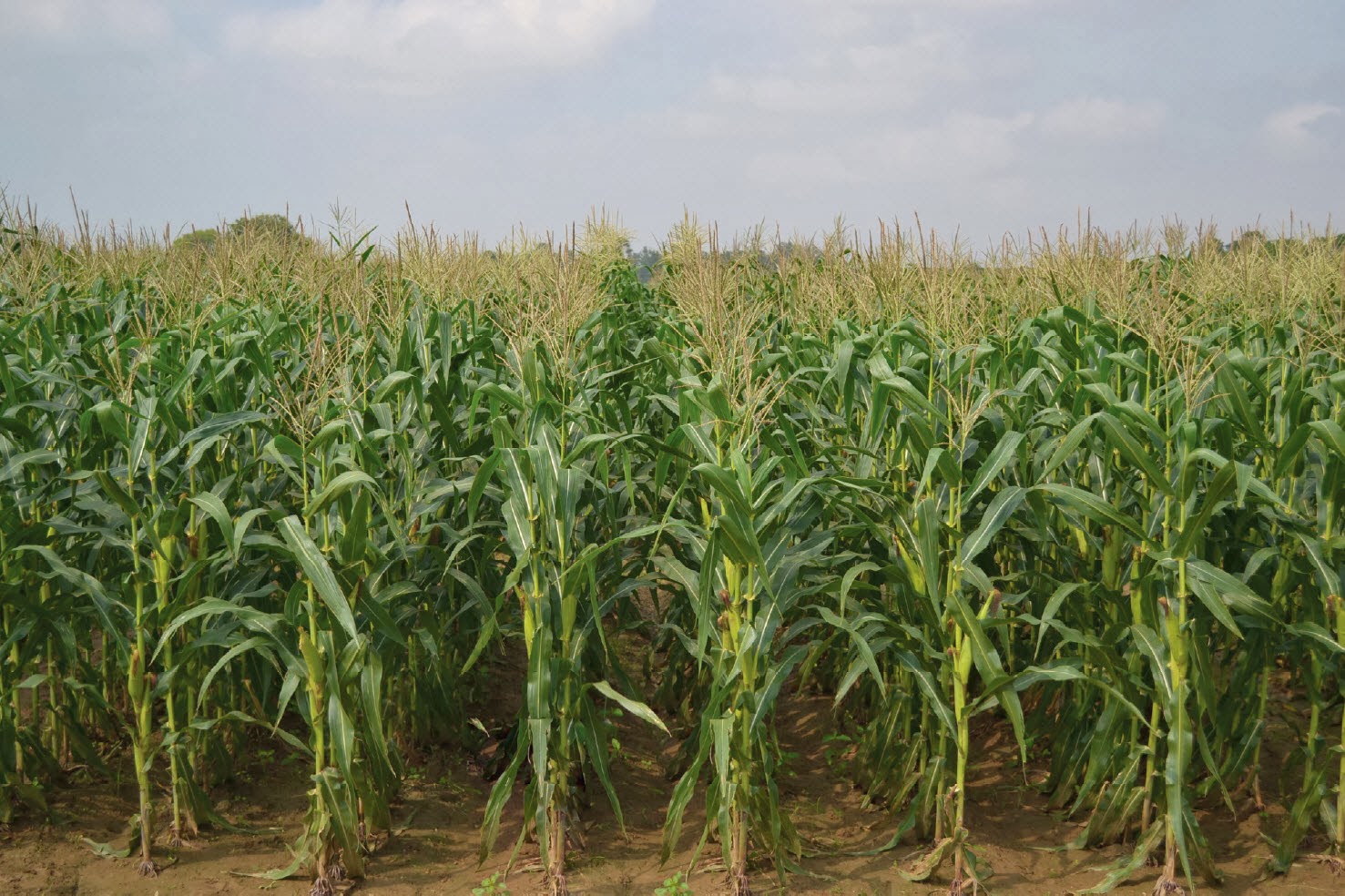 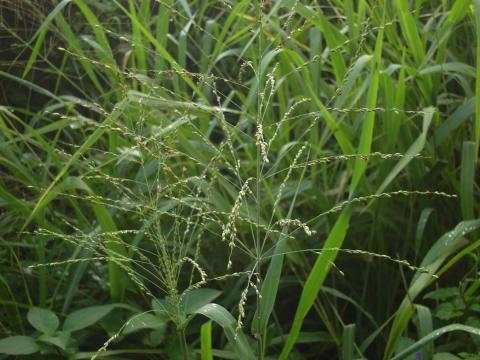 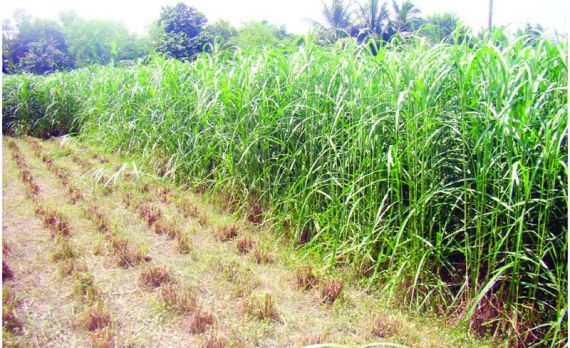 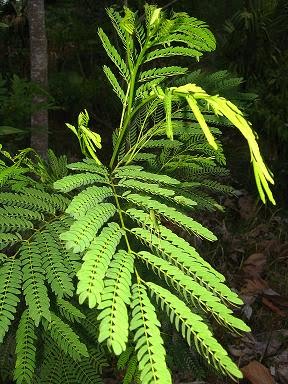 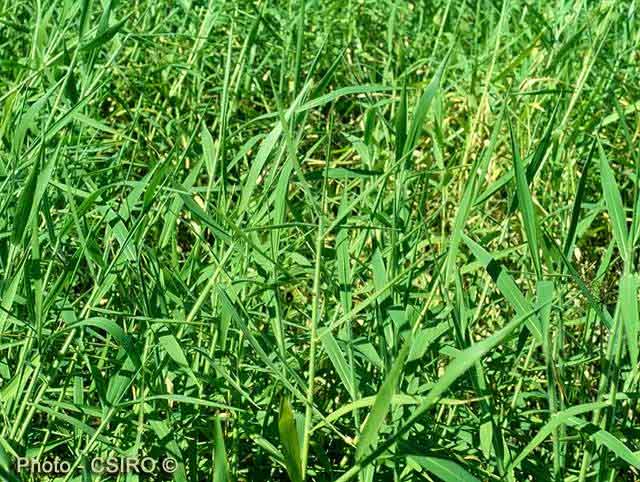 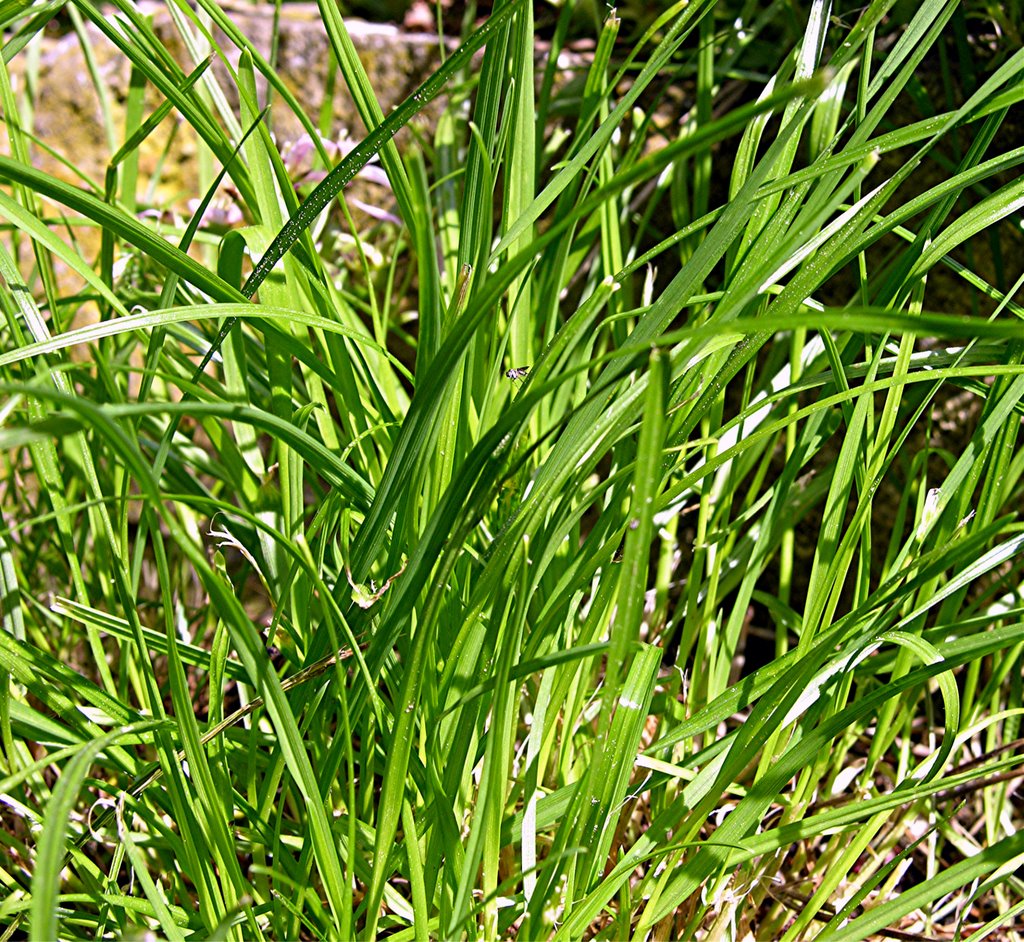 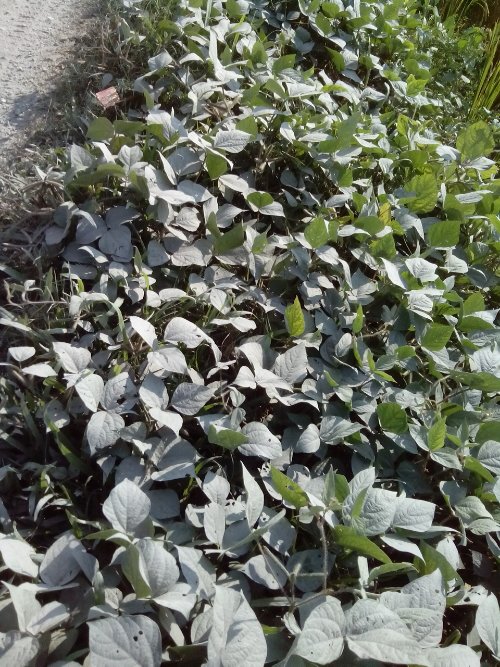 মাসকালাই
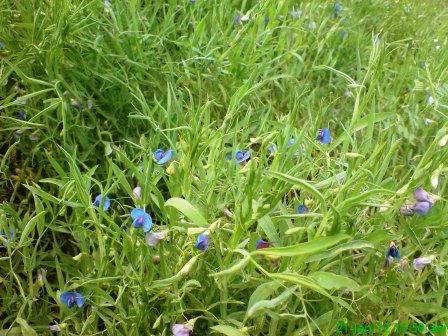 ভুট্টা
খেসারি
ইপিল ইপিল
জার্মান
পারা
নেপিয়ার
গিনি
প্রভৃতি সম্পূরক খাদ্য হিসেবে পশুকে খাওয়ানো হয়
প্রতিটি গাভীকে নিম্নোক্ত হারে দৈনিক সুষম খাদ্য খাওয়াতে হবে
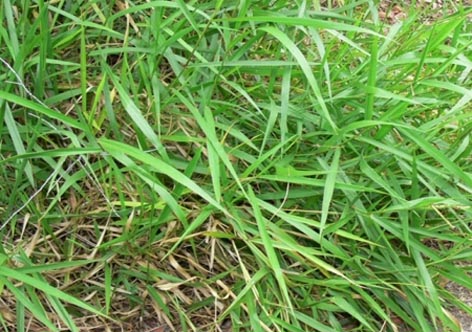 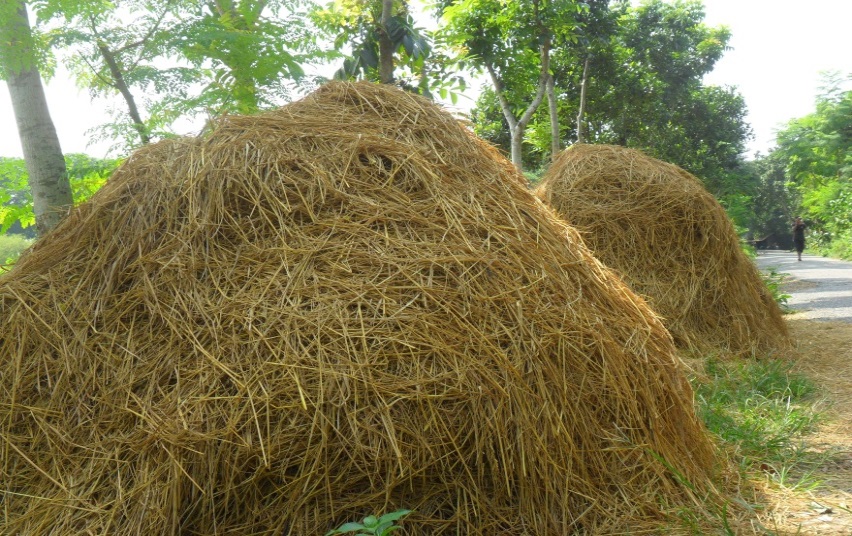 শুকনা খড়  ৩-৫ কেজি
সবুজ কাঁচা ঘাস  ১৫-২০ কেজি
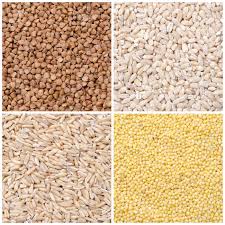 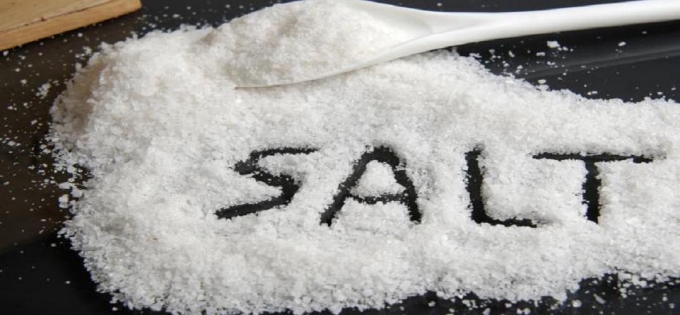 লবণ ৫৫-৬০ গ্রাম
দানাদার খাদ্য মিশ্রণ  ২-৩ কেজি
দানাদার খাদ্যের ক্ষেত্রে
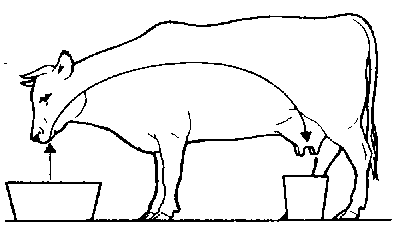 প্রথম ৩ লিটার দুধের জন্য
পরবর্তী প্রতি ৩ লিটার দুধের জন্য
১ কেজি অতিরিক্ত দানাদার খাদ্য দিতে হবে।
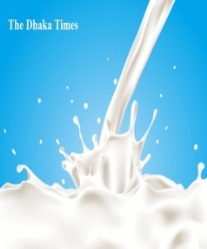 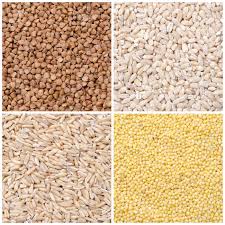 ২ কেজি দানাদার খাদ্য দিতে হবে।
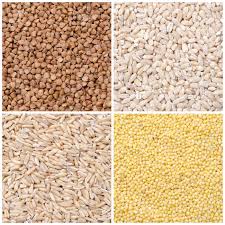 শুধু সবুজ ঘাস ও খড় খাওয়ানো ক্ষেত্রে
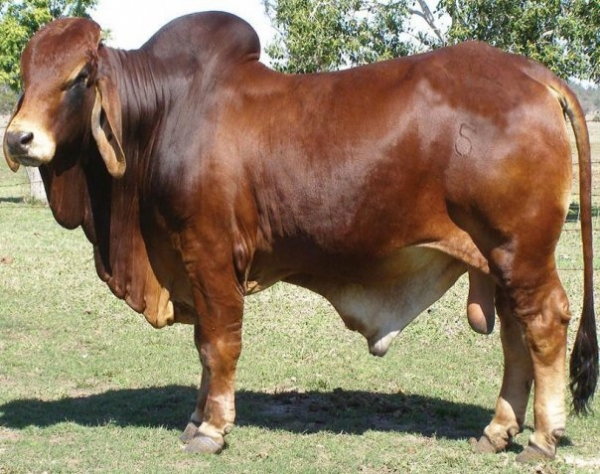 ১০০ কেজি দৈহিক ওজনের জন্য ৩ কেজি ঘাস এবং ১ কেজি খড় দিতে হবে
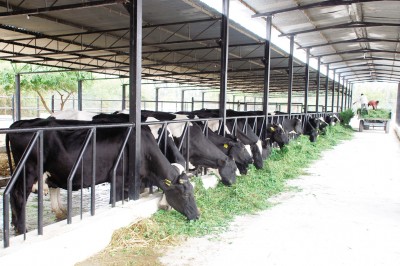 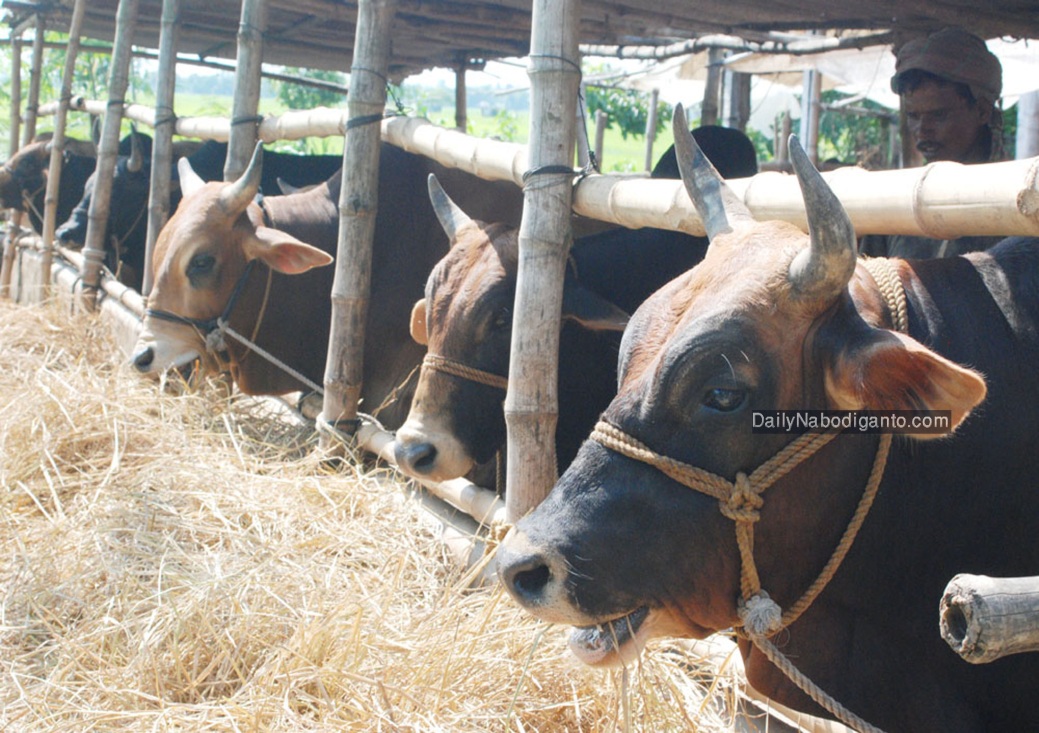 শুধু খড় খাওয়ালে প্রতি ১০০ কেজি ওজনের জন্য ৩ কেজি খড় দিতে হবে।
শুধু ঘাস খাওয়ালে প্রতি ১০০ কেজি ওজনের জন্য ৬ কেজি ঘাস দিতে হবে
সম্পূরক খাদ্য হিসেবে দানাদর খাদ্য মিশ্রণ
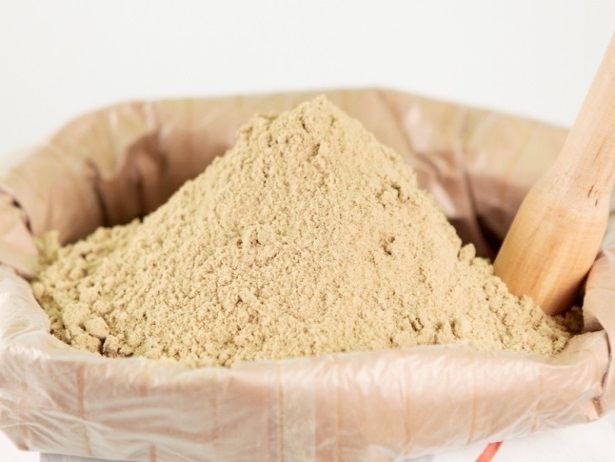 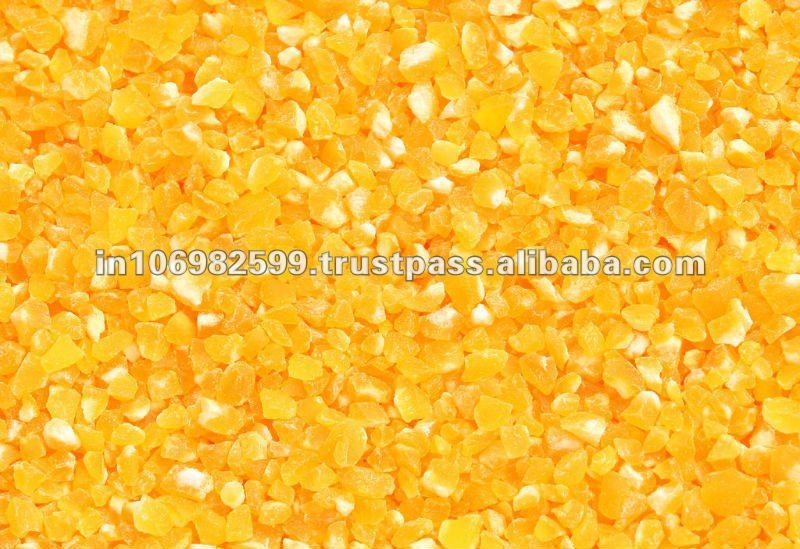 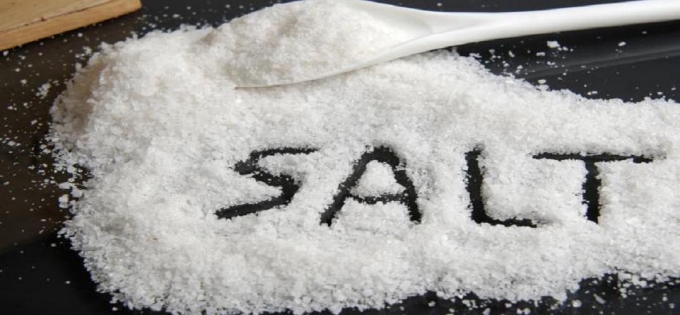 লবণ ১০০ গ্রাম
ভুট্টা ভাঙ্গা  ১.৮ কেজি
চালের কুড়া  ২ কেজি
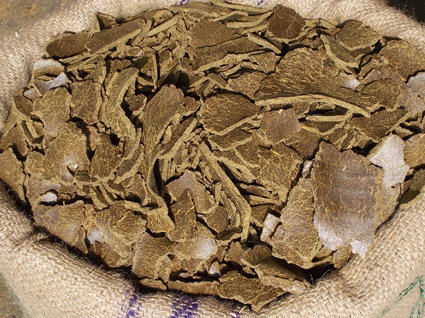 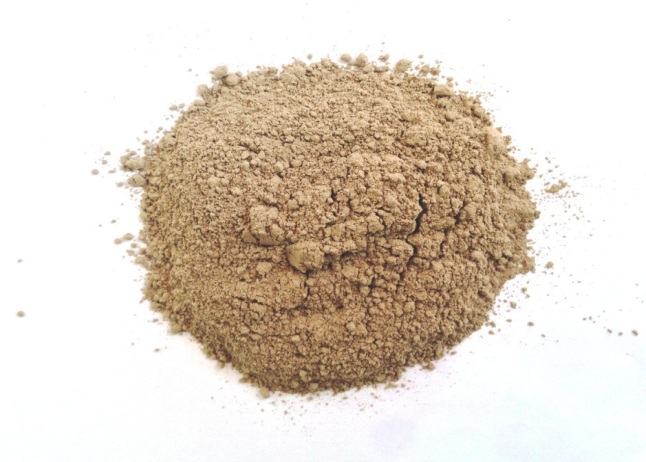 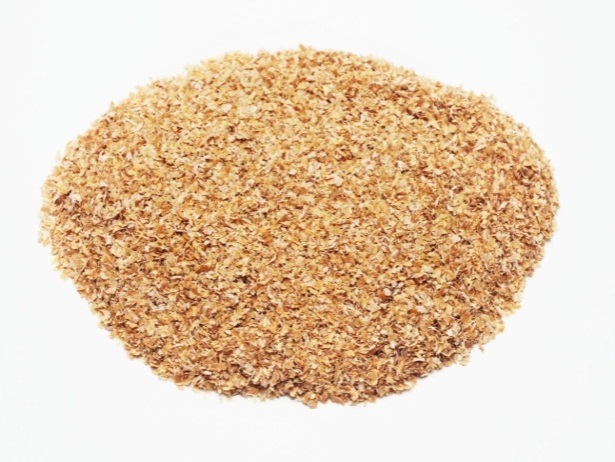 তিল বা বাদাম খৈল  ১ কেজি
খনিজ মিশ্রণ  ১০০ গ্রাম
মোট ১০ কেজি
গমের ভুসি  ৫ কেজি
মূল্যায়ন
১/ গবাদি পশুর ক্ষেত্রে প্রথম ৩ লিটার দুধের জন্য কত কেজি দানাদার খাদ্য দিতে হবে?
গ) ২ কেজি
ক) 1 কেজি
খ) 3কেজি
ঘ) 4কেজি
২/ সম্পূরক খাদ্যের জন্য দানাদার খাদ্য মিশ্রণে গমের ভুসি কতটুকু রাখতে হবে?
ক) ৫ কেজি
খ) 6 কেজি
ঘ) 8 কেজি
গ) 7 কেজি
বাড়ীর কাজ
তোমার বাড়ির আশেপাশে পশুকে কী কী সম্পূরক খাদ্য দেয়া হয় এবং তা কীভাবে কতটুকু পরিমাণে দেয়া হয় তা খাতায় লিখে আনবে।
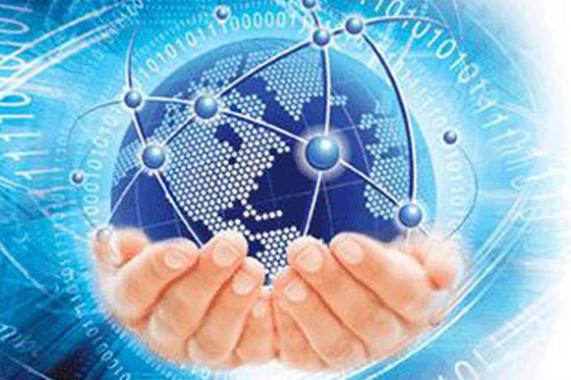 ধন্যবাদ